Ch. 2Object-Oriented Programming
Acknowledgement: These slides are adapted from slides provided with Data Structures and Algorithms in Java, Goodrich, Tamassia and Goldwasser (Wiley 2016)
Object-Oriented Design Principles
Object Oriented Programming – paradigm for programming involving modularizing code into self contained objects that are a concise and consistent view of a “thing” without exposing unnecessary detail like the inner workings of the object
Abstraction – What makes up an object? The model
Composition – Objects can own other objects, "has-a" relationships
Encapsulation – Hiding implementation details, only exposing the "public interface"
Inheritance – Types and subtypes, "is-a" relationships
Polymorphism – Provision of a single interface to entities of different types
Object-Oriented Design Principles
Goals
Robustness
We want software to be capable of handling unexpected inputs that are not explicitly defined for its application.
Adaptability
Software needs to be able to evolve over time in response to changing conditions in its environment.
Reusability
The same code should be usable as a component of different systems in various applications.
Object-Oriented Software Design
Responsibilities
Divide the work into different actors, each with a different responsibility.
Independence
Define the work for each class to be as independent from other classes as possible.
Behaviors
Define the behaviors for each class carefully and precisely, so that the consequences of each action performed by a class will be well understood by other classes that interact with it.
Crash course in using and making objects
Review of CMSC 150
Terminology
Object type, i.e., class – specifies instance variables, also known as data members, that the object contains, as well as the methods, also known as member functions, that the object can execute
Object instance, i.e. object – variable of that object type
Using a class (Quick and dirty refresher)
Initialize a variable of an object with the keyword new followed by a call to a constructor of the object:String s = new String(“Hello”);
Use a method of the class to execute a computation:int l = s.length();
Class Definitions
A class serves as the primary means for abstraction in object-oriented programming.
Data fields, i.e., members – defines the state of an object instance and its size/layout in memory
Can be primitive types or other objects (composition – "has-a" relationship)
Member functions, i.e., methods – set of behaviors that act upon the state of an object instance
Class template (Quick and dirty refresher)
public class ClassName {
  /* All instance variables declared private*/
  private int i = 0;
  /* Any public static final variables – these model constants */
  /* All constructors – constructors initialize all member data,      and must be named the same as the class */
  public ClassName() {}
  /* All accessor (getters) and simple modifiers (setters) needed      for the object */
  public int getI() {return i;}
  public int setI(int i) {this.i = i;}
  /* All other public methods */
  /* Any and all private methods */
  /* Any and all static methods */
}
[Speaker Notes: Make sure to discuss public/private. Constructors.]
Example
Lets program (in pairs) a class for a bank account, Account.java
Have getters and setters for private member data (name and balance)
Have a deposit method to operate on an account
Program a simple test to exercise all of the methods of circle
Abstract Data Types
Abstract Data Types
Abstraction is to distill a system to its most fundamental parts. 
An abstract data type (ADT) is a model of a data structure that specifies the type of data stored, the operations supported on them, and the types of parameters of the operations. 
This would essentially be the “public interface” of a class
An ADT specifies what each operation does, but not how it does it
Lets repeat, an ADT is the operations not the implementation!
We will see that we can implement ADTs in many, many ways
Nested Classes
Java allows a class definition to be nested inside the definition of another class.
The main use is in defining a class that is strongly affiliated with another class to increase encapsulation
Nested classes are a valuable technique when implementing data structures. A instance of the nested class could represent: 
A small portion of the larger data structure
An auxiliary class to help navigation of the data structure.
public class A {
  // Can be public or private
  // Can be static or non-static
  public class B {
  }
  // We will use this form 
  // most often
  private static class C {
  }
}
[Speaker Notes: Remind them, this is most likely new.]
Inheritance
Motivations
Suppose you will want to model objects for shapes. Many of the objects will have common features, maybe colors, or the ability to compute their areas, or computing overlap between them. BUT, is there a way to reduce the amount of repeated code? Improve the robustness (correctness) of the model? Design this type of model hierarchy?
How about an example of allied characters in a game? Some help you by healing, some help offensively, some help defensively. However, all of these types of allies have commonality. So the same questions exist!
The answer is to use inheritance – modeling types and subtypes in a way that reduces duplicated components
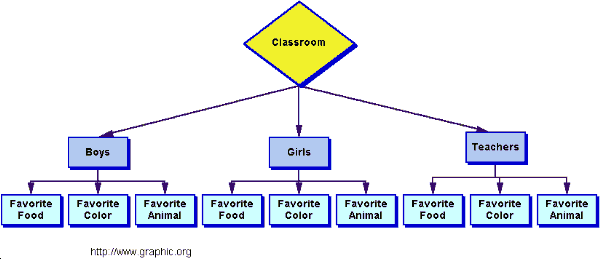 Inheritance
GeometricObject

- color: String

+ GeometricObject(color: String)
+ getColor(): String
+ setColor(color: String): void
+getArea(): double
Inheritance is a type/sub-type relationship (parent/child) denoted with an arrow pointed to the type in a UML diagram
A superclass (base class) is the inherited object type
A subclass (derived class) is the inheriting object type
All of the state (data fields) and behavior (methods) of the superclass is inherited (“handed-down”) to the subclass
The superclass constructors are NOT inherited
Circle

- radius: double

+ Circle(color: String, radius: double)
+ getRadius(): double
+ setRadius(radius: double): void
+ getArea(): double
Inheritance in Java
In Java, the keyword extends denotes an inheritance relationship
In this example, by inheritance B is an object whose state is defined by two ints, the one in A and the one in B
In this relationship, the superclass is responsible for constructing (initializing) the superclass’s data fields, while the subtype is responsible for the subclass’s data fields
public class A {
  private int a;
}
public class B extends A {
  private int b;
}
Memory
A
Object of type A
int a
Object of type B
B
int b
int a
Construction in Inheritance
The superclass constructor is not inherited, so how do we construct it’s part of memory?
They are invoked explicitly (by the programmer) or implicitly (by the Java compiler) 
We use the super keyword to invoke explicitely
The Java compiler will always attempt to invoke the no-arg constructor implicitely
Caveats:
We must use the keyword super, otherwise error
It must be the very first line of the constructor, otherwise error
Explicitely:public B() {  super(); //note this is like any           //constructor, we are           //free to pass           //parameters as well!}
Implicitely:public B() {  //java inserts super() – always  //calling the no-arg constructor}
Super
A reference to the superclass
Synonymous to this
Can be used to
Call superclass constructor
Call methods/data fields of superclass
public class A {
  int x;
  public A(int a) {x = a;}
  public void printA() {System.out.print(x);}
}
public class B extends A {
  int y;
  public B(int a, int b) {
    super(a); //Example of construction
    y = b;
  }
  public void printB() {
    super.printA(); //Example of method                    //invocation
    System.out.print(", " + y);
  }
}
Defining a Subclass
A subclass inherits from a superclass. You can also:
Add new properties
Add new methods
Override the methods of the superclass
Conceptually a subclass represents a smaller set of things, so we make our subclass more detailed to model this
Super
Sub
Overriding
A subclass inherits methods from a superclass. Sometimes it is necessary for the subclass to modify the implementation of a method defined in the superclass. This is referred to as method overriding. 
Note this is different than method overloading – two functions named identically with different signatures
Overriding
public class Shape {
  private Color c;

  /** other parts omitted
      for brevity */

  public void draw() {
    StdDraw.setPenColor(c);
  }
}
public class Circle extends Shape {
  private double x, y;
  private double radius;
  
  /** other parts omitted
      for brevity */

  public void draw() {
    super.draw();
    StdDraw.filledCircle(
      x, y, radius);
  }
}
Circle overrides the implementation of draw
The Java Object Class
Every class in Java is descended from the java.lang.Object class. If no inheritance is specified when a class is defined, the superclass of the class is Object. 
Java Object provides for a few basic functions, like toString().
We will use others as we go.
[Speaker Notes: Emphasize the most important part of inheritance for this class. At least in the beginning.]
Polymorphism
Polymorphism
Polymorphism means that a variable of a superclass (supertype) can refer to a subclass (subtype) objectShape s = new Circle(5);
Under the context of polymorphism, the supertype here is the declared type and the subtype is the actual type
Polymorphism implies that an object of a subtype can be used wherever its supertype value is required
Why would you ever do this?
Allow types to be defined at runtime, instead of at compile time:

Scanner s = new Scanner(System.in);
Shape shape = null;
String tag = s.next();
if(tag.equals(“Circle”)) {			//user wants a circle
    double r = s.nextDouble();
    shape = new Circle(r, Color.red);
}
else if(tag.equals(“Rectangle”)) {		//User wants a rectangle
    double w = s.nextDouble(), h = s.nextDouble();
    shape = new Rectangle(w, h, Color.red);
}
System.out.println(“Area: ” + shape.area()); 	//works no matter what!
Why would you ever do this?
Arrays can only store one type
Circle[] circles; //all circles
Rectangle[] rects; //all rectangles
Shape[] shapes; //depends on subtypes! Can have some circles and some rectangles.
Why would you ever do this?
Lets say we have an array of Shape shapes then we can do something like:
double total = 0;
for(int i = 0; i < shapes.length; ++i)
    total += shapes[i].area(); //Uses specific
                               //instance’s function
return total;
Polymorphism Demo
public class PolymorphismDemo {
  public static void main(String[] args) {
    m(new Student());
    m(new Person());
    m(new Object());
  }
  public static void m(Object x) {
    System.out.println(x.toString());
  }
}
 
class Student extends Person {
  public String toString() {
    return "Student";
  }
}
 
class Person {
  public String toString() {
    return "Person";
  }
}
Method m takes a parameter of the Object type. You can invoke it with any object.
When the method m(Object x) is executed, the argument x’s toString method is invoked. Classes Student, Person, and Object have their own implementation of the toString method. 
The correct implementation is dynamically determined by the Java Virtual Machine. This is called dynamic binding. 
Polymorphism allows superclass methods to be used generically for a wide range of object arguments (any possible subclass). This is known as generic programming.
Polymorphism and type conversion
So when assigning a value of a subtype to a variable of a supertype, the conversion is implicit:Shape s = new Circle(5); //implicit conversion from Circle to ShapeThis is called upcasting.
When going from a supertype value to a subtype variable, the conversion must be explicit:Circle c = (Circle)s; //explicit conversion from Shape to circleThis is called downcasting. This type of casting might not always succeed, why?
The instanceof Operator
Use the instanceof operator to test whether an object is an instance of a class:

Object myObject = new Circle();
/** Perform downcasting only if myObject 
    is an instance of Circle */
if (myObject instanceof Circle) {
  System.out.println("The circle diameter is " + 
    ((Circle)myObject).getDiameter());
}
Java.lang.object's Equals method
As an example of overriding the method for our Circle: 

public boolean equals(
    Object o) {
  if (o instanceof Circle) {
    return radius ==
     ((Circle)o).radius;
  }
  else
    return false;
}
The equals() method compares thecontents of two objects. The default implementation of the equals method in the Object class is as follows:
public boolean equals(
    Object obj) {
  return this == obj;
}

What is the problem? How do we fix it?
== for objects compares their memory addresses, not their values.
Example
Extend your account model to add two subtypes: one for a checking account and one for a savings account.
Add a method withdraw in your account super class, and override this functionality in checkings and savings.
Override the toString() method for the accounts
Exemplify polymorphism in a main program that allows a user to create an account and make deposits/withdrawals from it
Advanced Concepts of Inheritance
The protected visibility (scope) Modifier
The protected modifier can be applied on data and methods in a class. A protected data or a protected method in a public class can be accessed by any class in the same package or its subclasses, even if the subclasses are in a different package.
Visibility Increases
private, none (if no modifier is used), protected, public
Accessibility Summary
Visibility Modifiers full example
A Subclass Cannot Weaken the Accessibility
A subclass may override a protected method in its superclass and change its visibility to public. 
However, a subclass cannot "weaken" the accessibility of a method defined in the superclass. 
For example, if a method is defined as public in the superclass, it must be defined as public in the subclass.
The final Modifier
The final modifier, introduced with variables to define constants, e.g., PI, has extended meaning in the context of inheritance:
A final class cannot be extended:final class Math {  ...}
The final method cannot be overridden by its subclasses:public final double getArea() {  return Math.PI*radius*radius;}
Exceptions
Exceptions
Exceptions are unexpected events that occur during the execution of a program.
An exception might result due to an unavailable resource, unexpected input from a user, or simply a logical error on the part of the programmer. 
In Java, exceptions are objects that can be thrown by code that encounters an unexpected situation. 
An exception may also be caught by a surrounding block of code that “handles” the problem. 
If uncaught, an exception causes the virtual machine to stop executing the program and to report an appropriate message to the console.
Catching Exceptions
The general methodology for handling exceptions is a try-catch construct in which a guarded fragment of code that might throw an exception is executed. 
If it throws an exception, then that exception is caught by having the flow of control jump to a predefined catch block that contains the code to apply an appropriate resolution. 
If no exception occurs in the guarded code, all catch blocks are ignored.
…
try {
  /*Code that may     generate exception*/
} 
catch(ExceptionType1 e1) {
}
catch(ExceptionType2 e2) {
}
…
Throwing Exceptions
Exceptions originate when a piece of Java code finds some sort of problem during execution and throws an exception object. 
This is done by using the throw keyword followed by an instance of the exception type to be thrown:throw new ExceptionType(parameters);
The throws Clause
When a method is declared, it is possible to explicitly declare, as part of its signature, the possibility that a particular exception type may be thrown during a call to that method. 
The syntax for declaring possible exceptions in a method signature relies on the keyword throws (not to be confused with an actual throw statement). public static int parseInt(String s)   throws NumberFormatException;